An Introduction to Scale Factors:
Enlarging Shapes & Letters
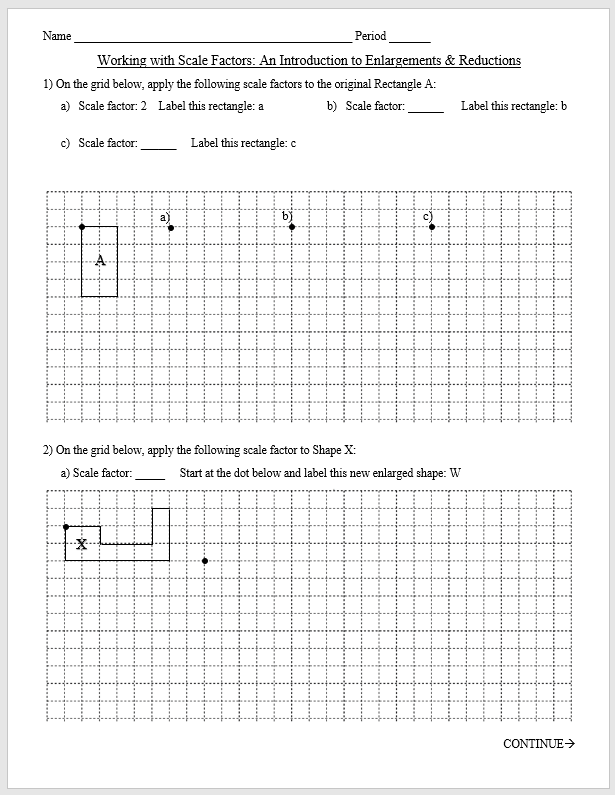 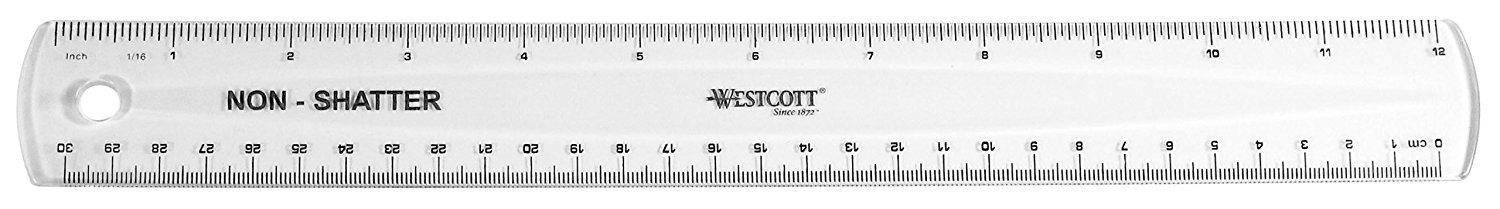 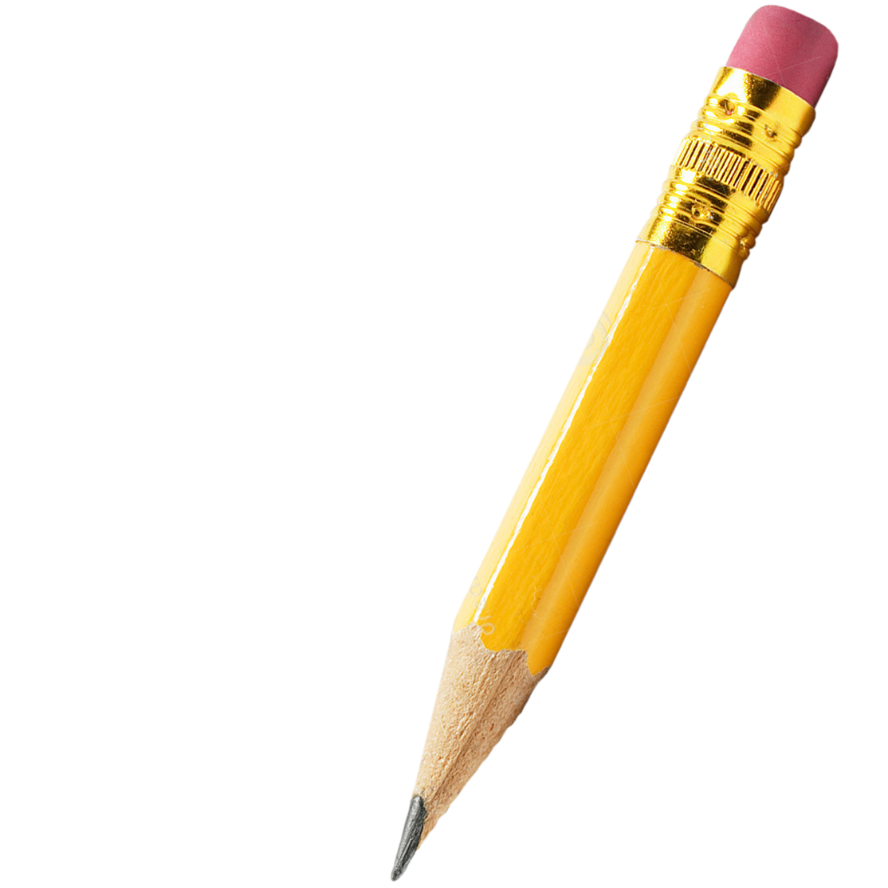 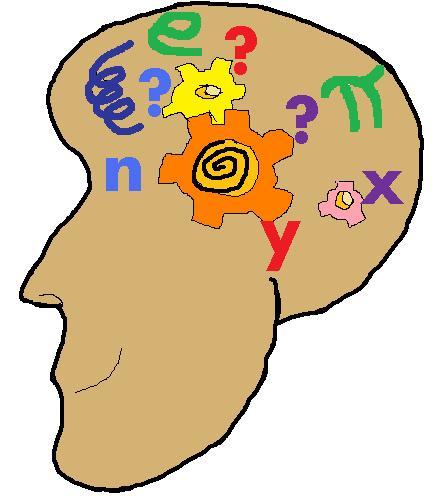 Today = SCALE FACTORS
Where do you think scale factors are used outside of school?
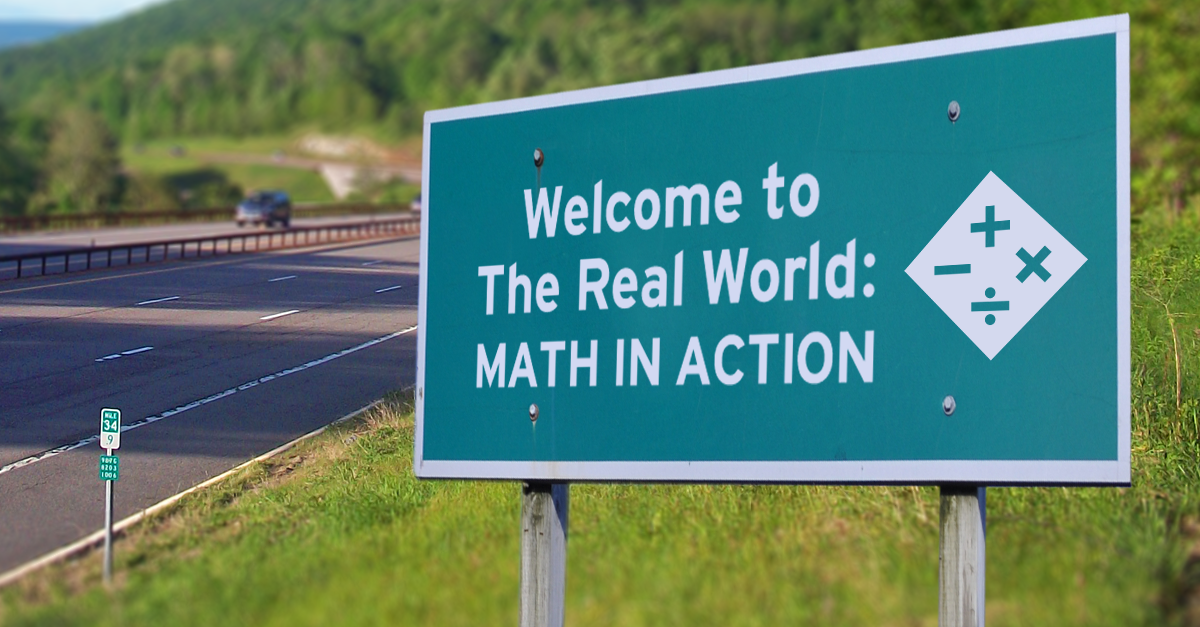 Scale Factors Are Used For:
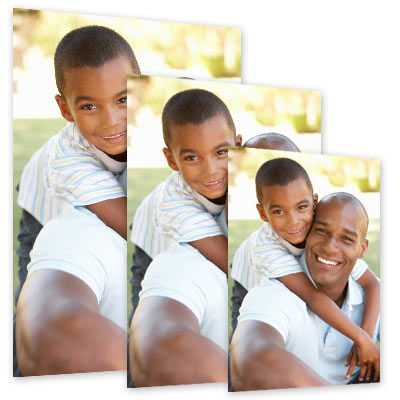 Enlargements
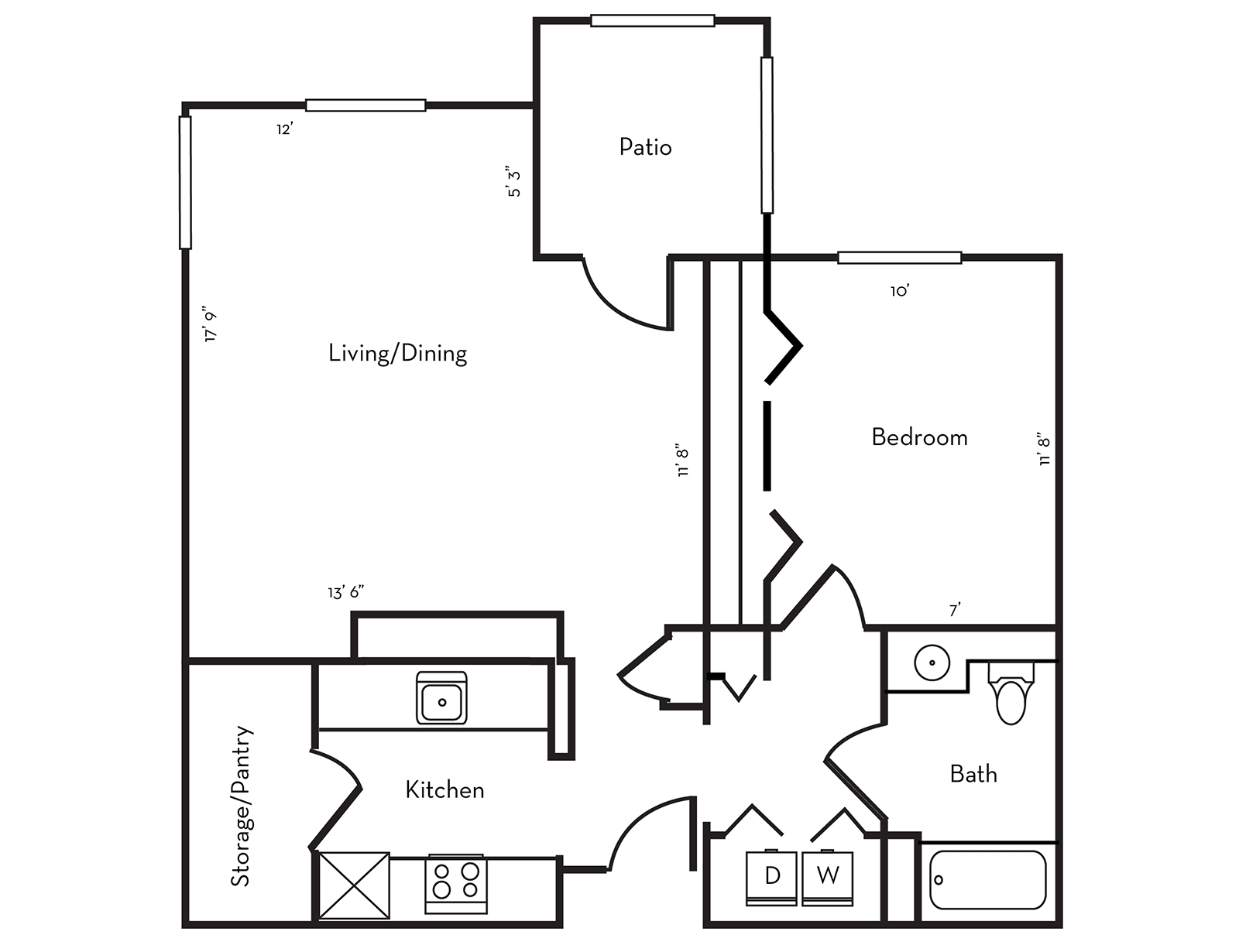 Reductions
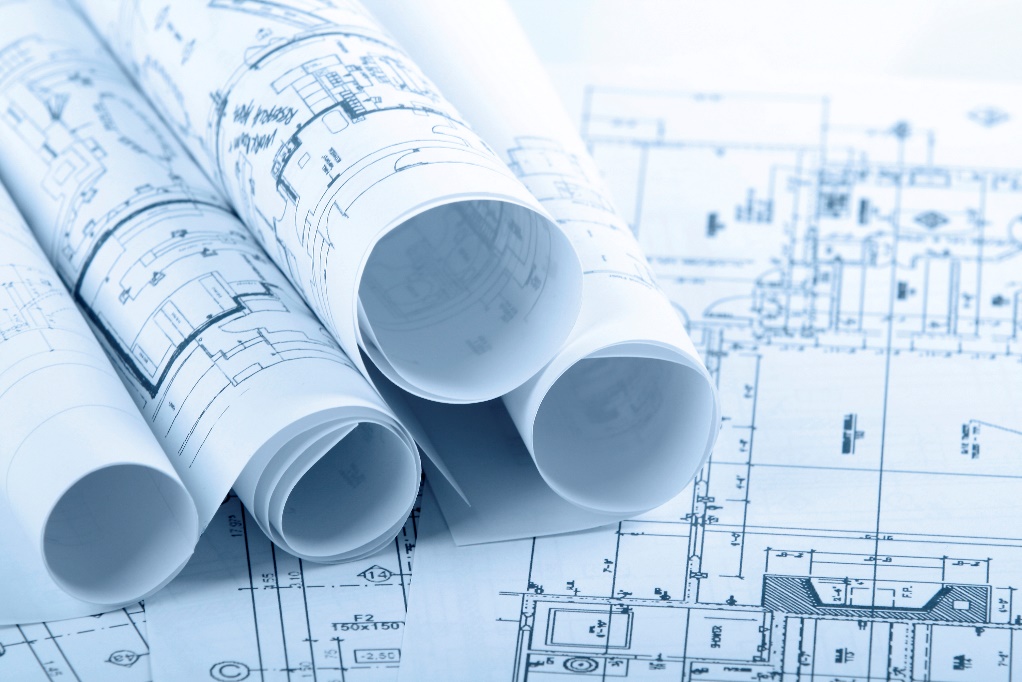 Blueprints
Floor Plans
Scale Factors Are Used For:
Enlargements
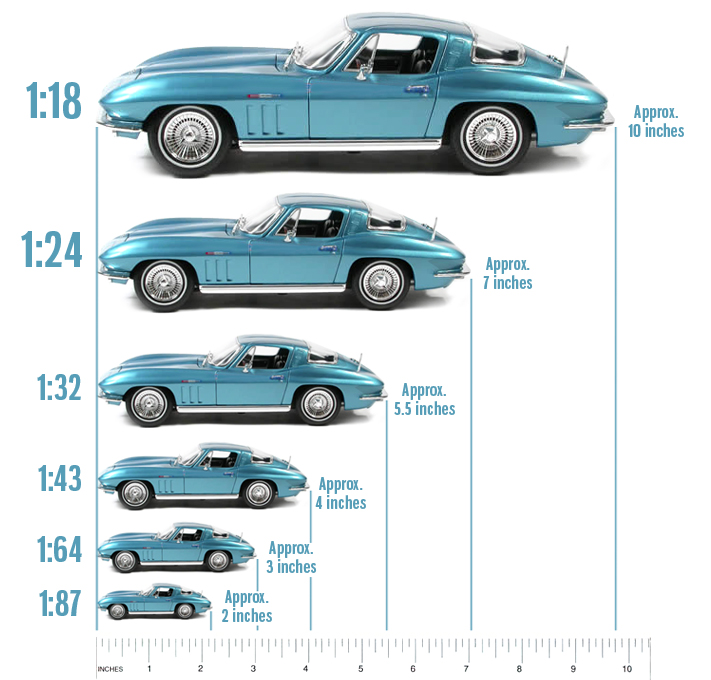 Reductions
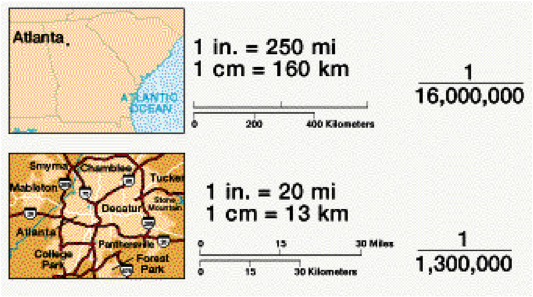 Blueprints
Floor Plans
Models
Maps
Model:
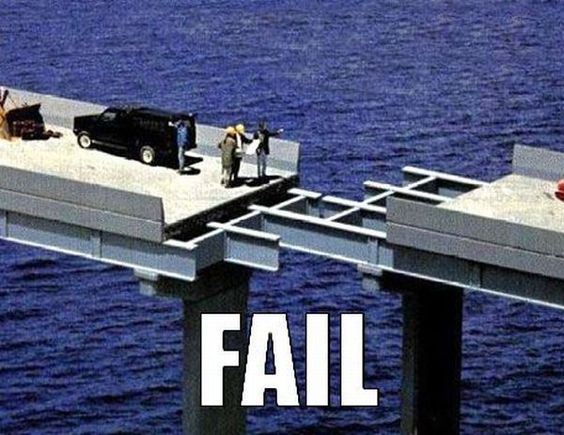 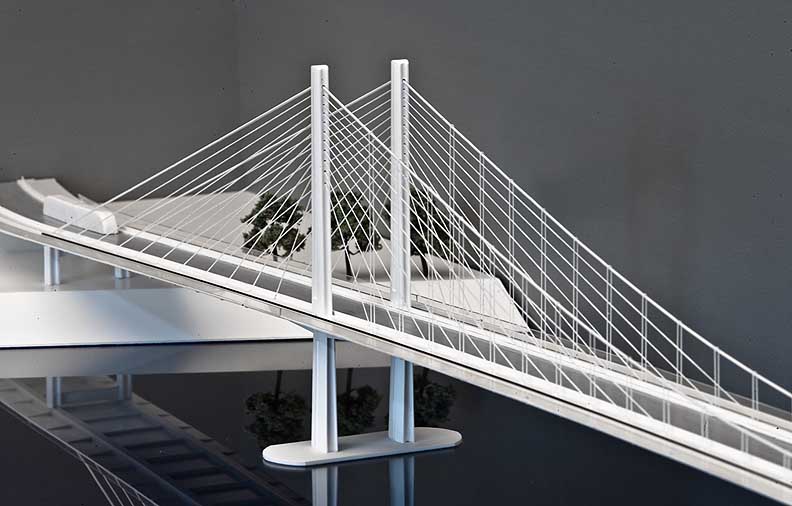 Incorrect Enlargement:
Original:
1 ft
1 ft
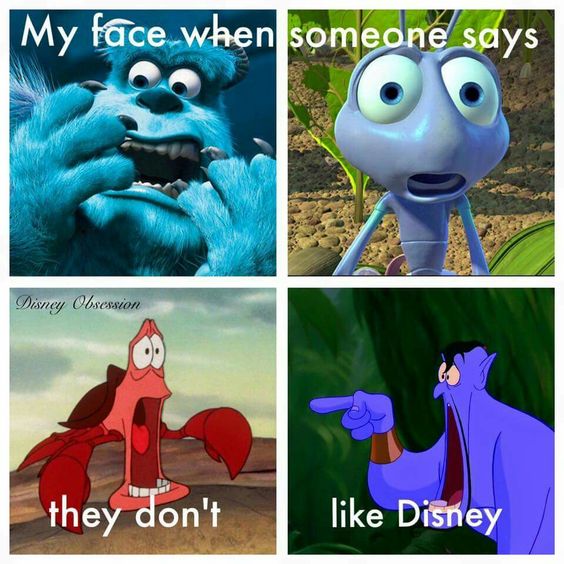 1 ft
2 ft
Incorrect Enlargement:
Original:
1 ft
2 ft
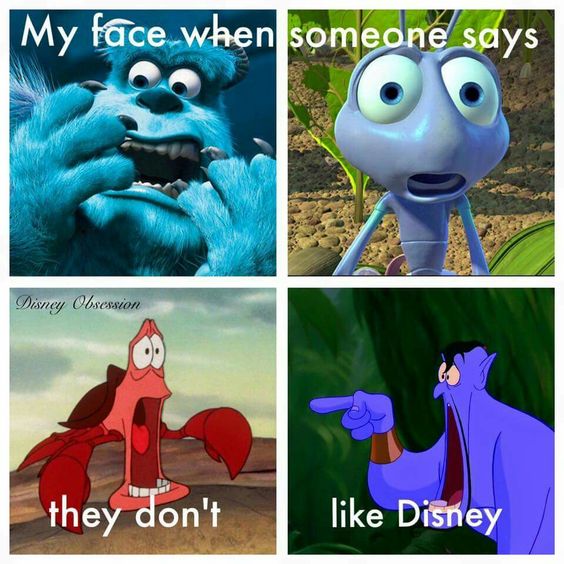 1 ft
1 ft
Enlargement:
Original:
2 ft
1 ft
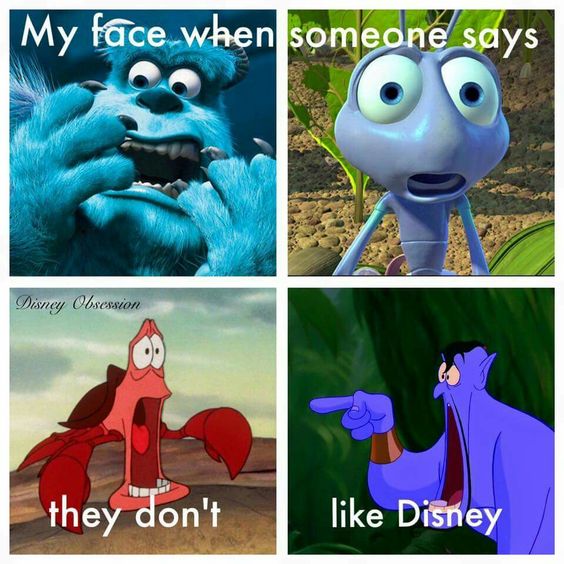 1 ft
2 ft
Enlarge using a scale factor of 2.
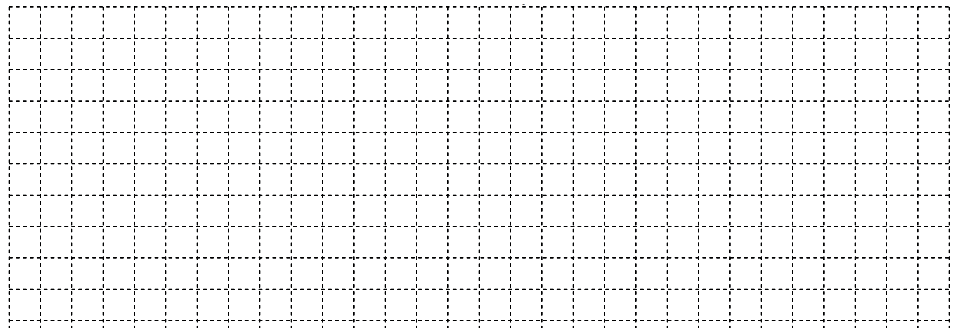 4
M
EXAMPLE
8
N
6
12
You’ll be enlarging & reducing shapes.
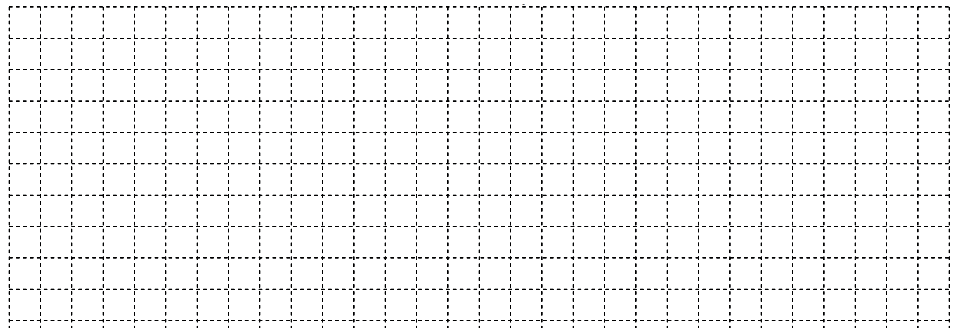 EXAMPLE
L
2
4
M
3
6
You’ll be enlarging & reducing shapes.
Your turn:
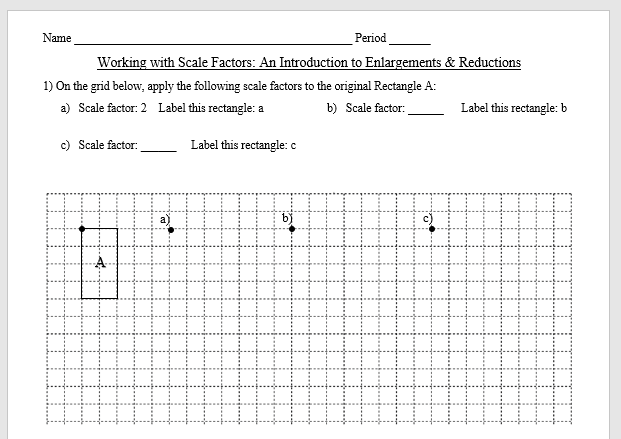 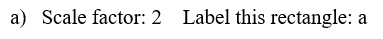 2
4
a
2.5
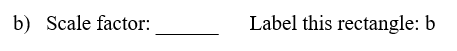 2
4
a
b
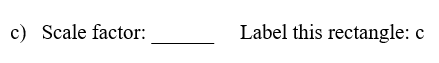 2
c
4
a
b
Based on the measurements of these triangles, what is the scale factor?
Original:
5
Think About It
3
4
15
20
Based on the measurements of these triangles, what is the scale factor?
Original:
4
4
12
12
4
12
Think About It
A scale factor is always a multiple.
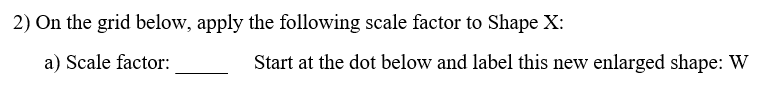 W
g
G
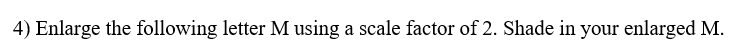